Informed Consent Process (ICP):
Who, What, When, Where, Why, and How? Doing it Right!
Derita Bran, BSN, RN, CCRC
Objectives
Identify regulations/guidance for the informed consent process (ICP) 

Examine processes utilized to conduct the informed consent process

Discuss components and best practices when conducting the informed consent process

Recognize errors and review corrective action and preventions
Regulations/Guidance
45 CFR 46
21CFR 50 and 312
ICH GCP E6 (R2)
FDA Information sheets
Belmont Report
Nuremberg Code
Declaration of Helsinki
IRB SOPs
Protocol
Department/Institution policies
What: What is Involved in the ICP?
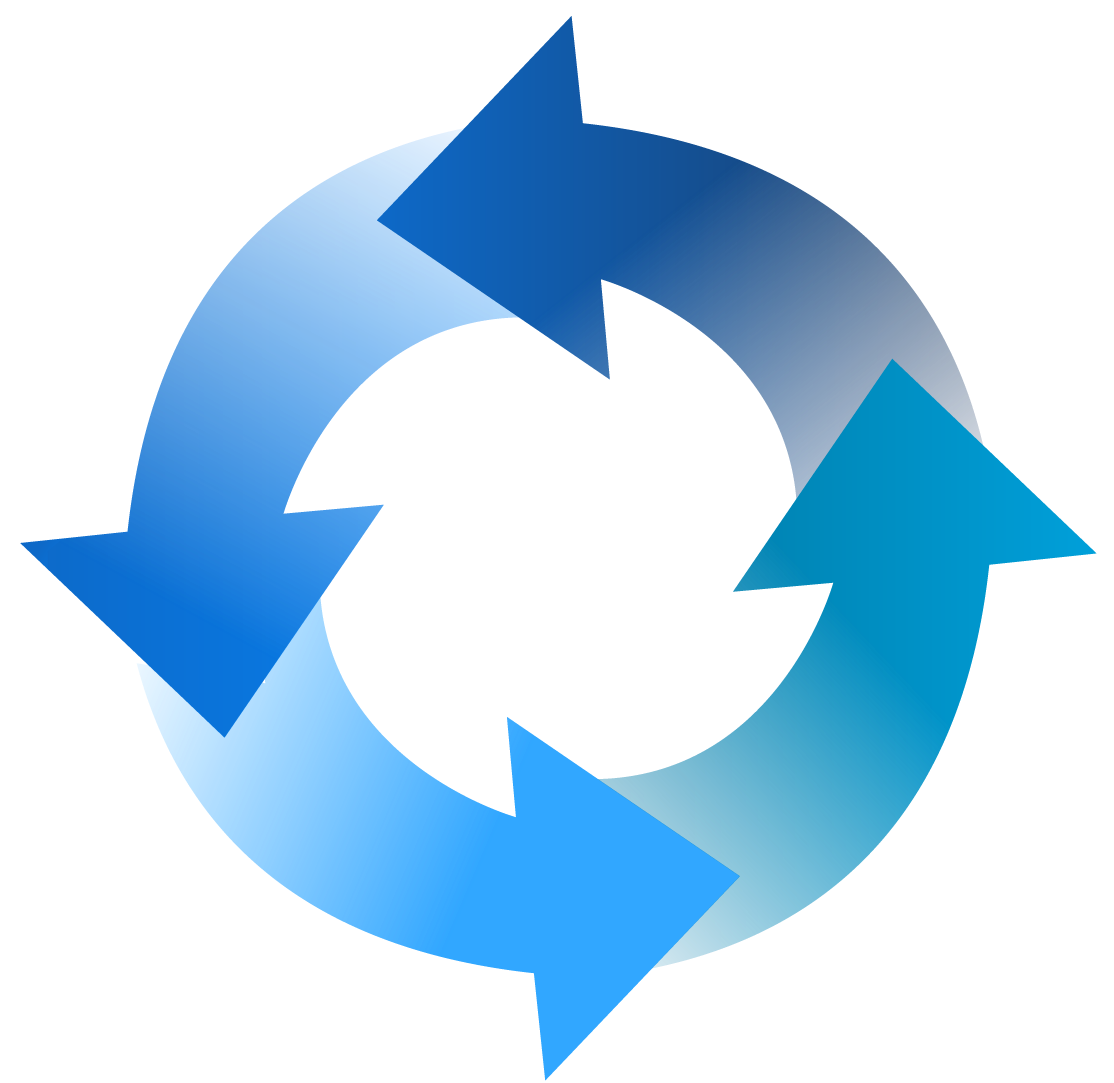 More than the signing of the Informed Consent Form (ICF)
It is a ongoing process
Begins with the first contact/conversation regarding the study with the potential subject
Discussion/Exchange of information/Dialogue
Processing of information
Consideration of participation
Need for additional information and/or clarification of information
What: What is the ICP?
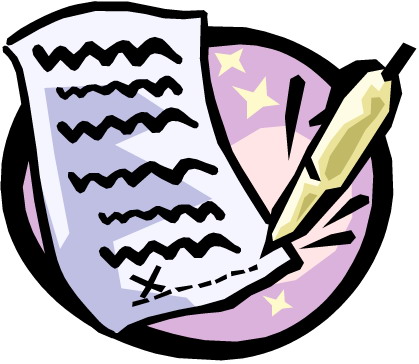 Interactive/different for every subject/different for every study
Voluntary agreement
Assessment/Statement of their understanding of the protocol/study procedures
Assessment of subject’s competence, understanding of the protocol procedures, and ability to make informed decision
Signing of the informed consent form (ICF)
Allows for re-education/continuation of informed consent at each subsequent visit and throughout participation and possibly after participation
*The process must occur without the possibility of 
coercion or undue influence
What: What is the ICP?
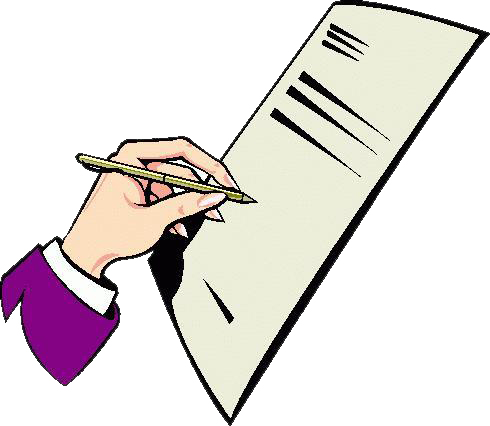 Informed consent does not end with the signing of a document
At each subsequent study visit, the following should occur and be documented:
Assessment that the subject understands what is being asked of him/her for the subsequent visit
The subject has an opportunity to ask questions and they are answered to their satisfaction
The subject truly wants to continue participation in the study
Why: Why is the ICP Necessary?
Ethical requirement 

Ensures the subject is fully and accurately informed

Demonstrates comprehension of the information

Authenticates decision is voluntary 

Protect the rights, safety and well-being of subjects
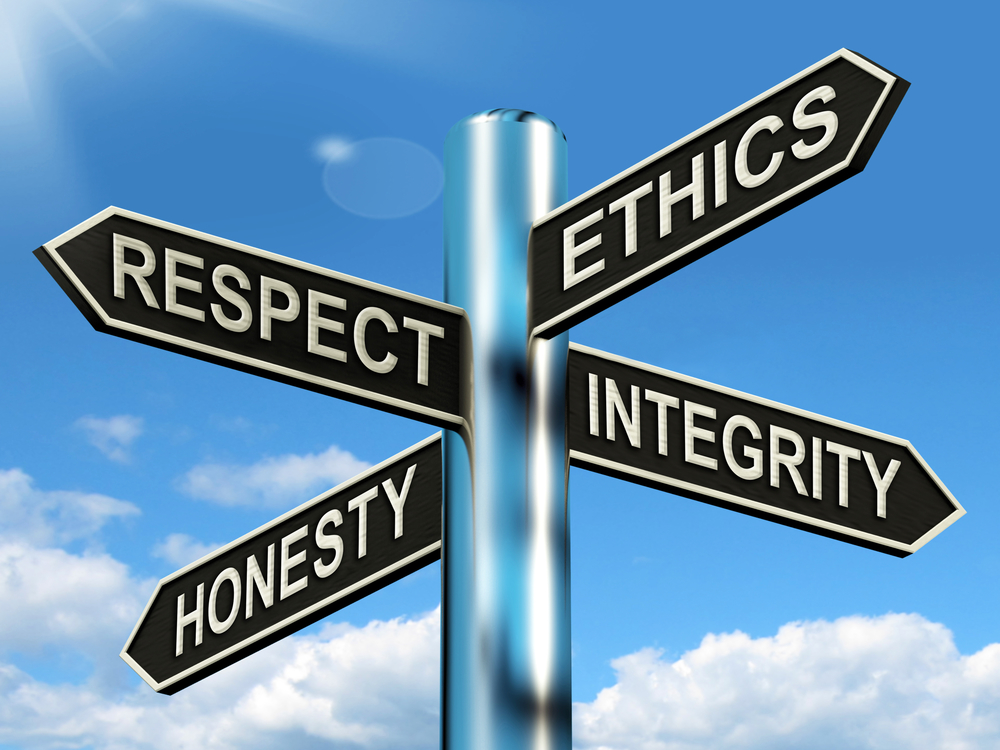 Why: Why is the ICP Necessary?
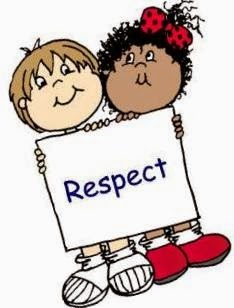 To Protect the Subject’s Rights
Primary concern of researchers should be the safety of the research subjects
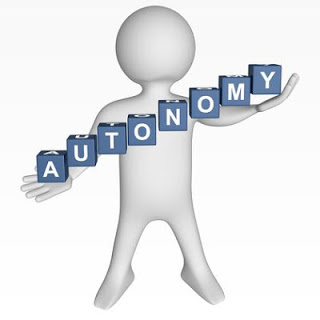 Respect for persons
Justice
Beneficence
Autonomy
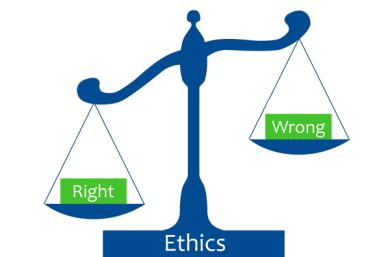 Why: Respect for Persons
It is a statement of basic ethical principles and guidelines that should assist in resolving the ethical problems that surround the conduct of research with human subjects 

Respect for persons demands that subjects enter into the research voluntarily and with adequate information

The principle of respect for persons thus divides into two separate moral requirements: the requirement to acknowledge autonomy and the requirement to protect those with diminished autonomy

Respect for persons requires that subjects, to the degree that they are capable, be given the opportunity to choose what shall or shall not happen to them. This opportunity is provided when adequate standards for informed consent are satisfied.
Why: Justice
All subjects should be treated fairly

Study should have a general benefit to a subject/group, society, or to the advancement of medical knowledge

An injustice occurs when some benefit to which a person is entitled is denied without good reason or when some burden is imposed unduly
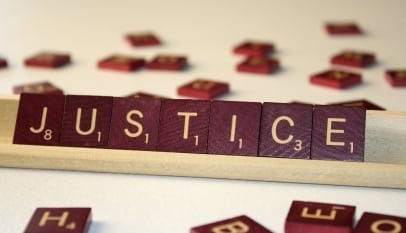 Why: Beneficence
Persons are treated in an ethical manner not only by respecting their decisions and protecting them from harm, but also by making efforts to secure their well-being
Two general rules have been formulated as complementary expressions of beneficent actions in this sense: (1) do not harm and (2) maximize possible benefits and minimize possible harms
Investigators and members of their institutions are obliged to give forethought to the maximization of benefits and the reduction of risk that might occur from the research investigation
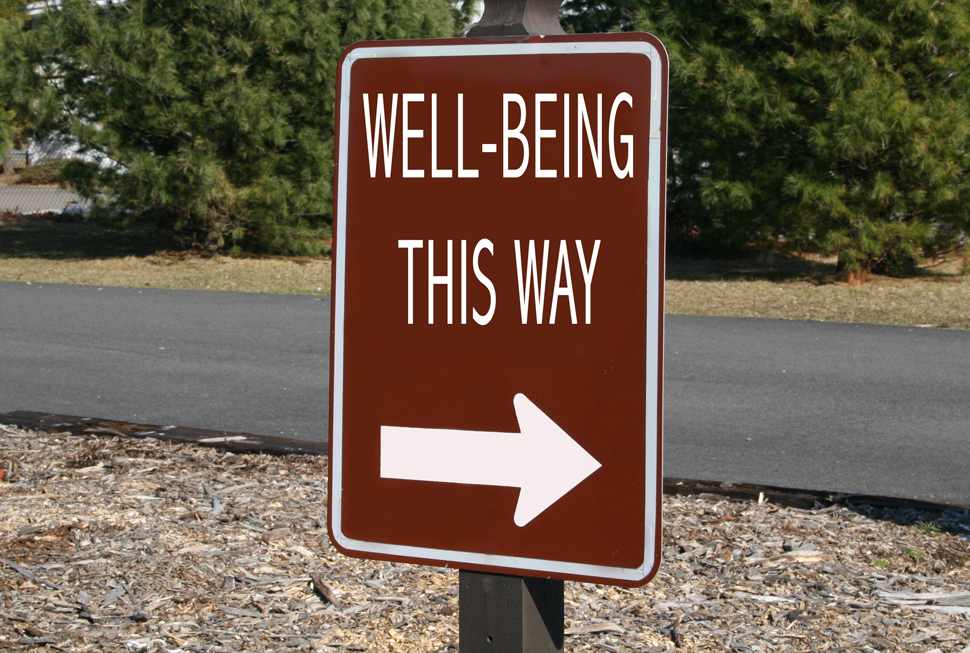 Why: Autonomy
Respect for all people

To respect autonomy is to give weight to autonomous persons' considered opinions and choices while refraining from obstructing their actions unless they are clearly detrimental to others

Full disclosure is given and the individual has the right to determine if they want to participate

Requires an individual be able to understand what they are being asked to do

Requires an individual to make a reasoned decision on whether to participate or not, right to make their own decision
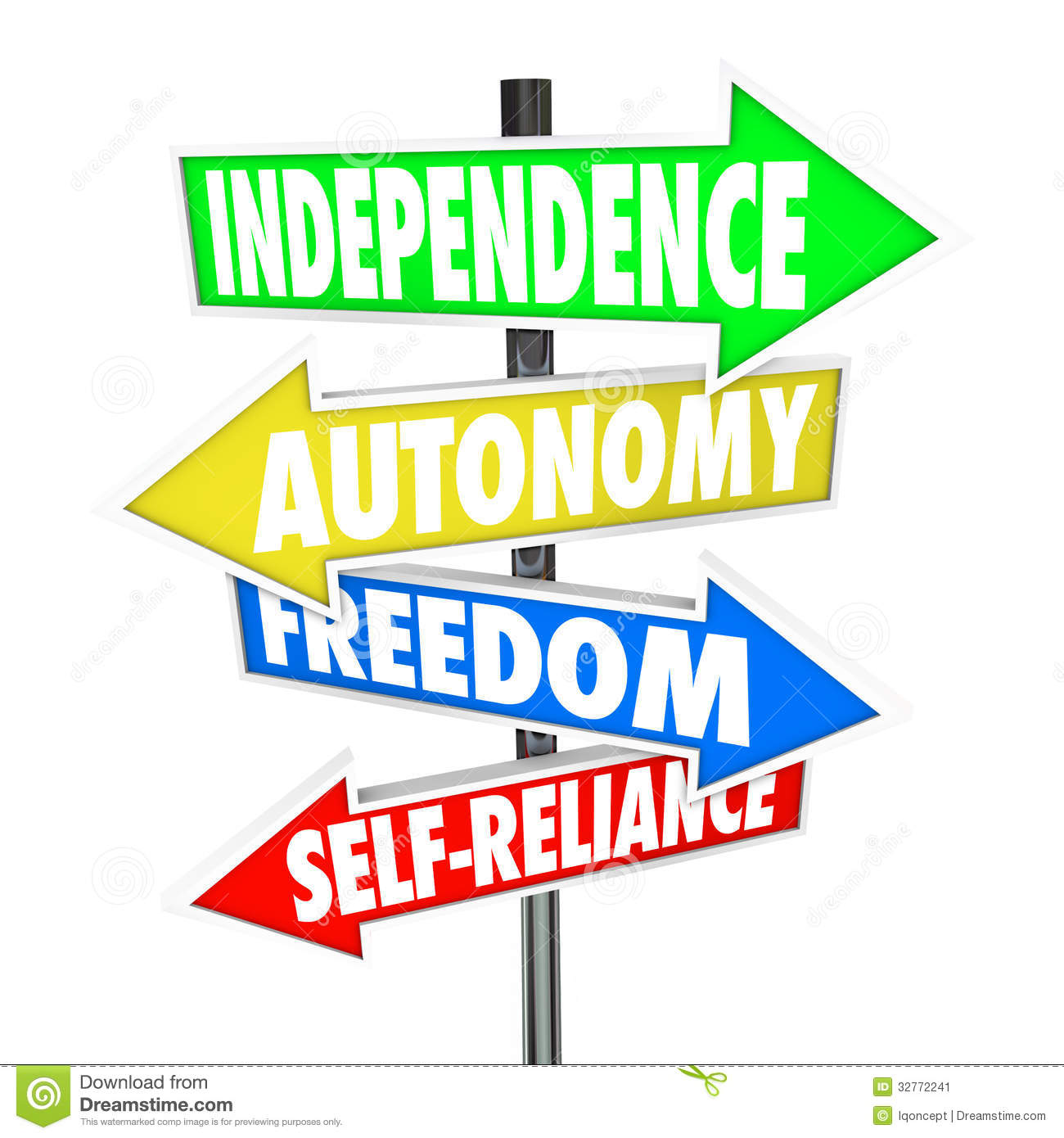 Who: Who can obtain the IC?
The person obtaining consent must be qualified by 
education, training, and/or experience!

Principal Investigator
Person obtaining IC should be/have:
listed as key study personnel on IRB application as being able to obtain IC
delegated on the Delegation log (DOA/DOR) by PI for this task
current CITI HSP/GCP training, (as applicable)
protocol training and documentation of the training
adequate medical knowledge/understanding understanding of the protocol procedures and IP (as applicable)
good communication skills
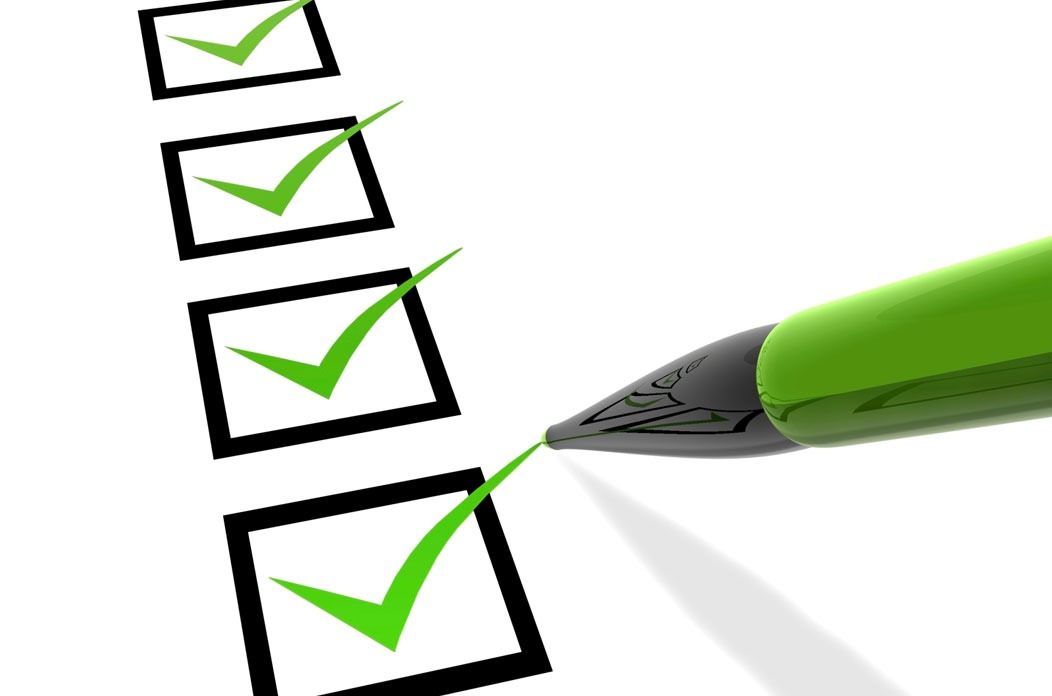 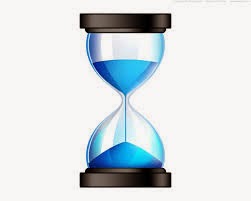 When: When Should the ICP be Conducted?
Obtain consent before initiating ANY study-specific procedures, this includes wash-out periods (as applicable)
Every subject contact is an opportunity to reiterate information and ensure the subject continues to be fully informed and is voluntarily participating
If new information is learned that could affect the subject’s willingness to continue participation or changes to the protocol occur for the subject, the subject should be re-consented
Where: Where should the ICP be Conducted?
Setting:
 quiet, 
comfortable, and 
private
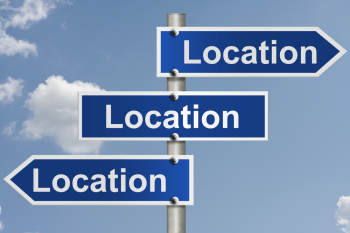 How: How to Conduct the ICP?
The consent process can be analyzed as containing three elements and broken up into three sections:
information, 

comprehension, and 

voluntariness
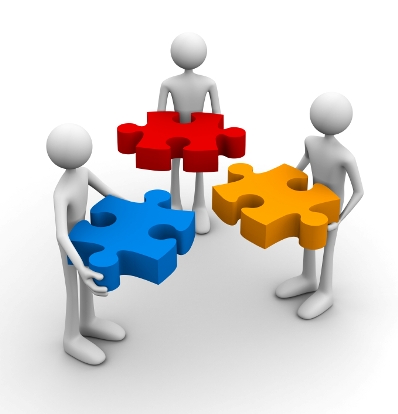 How: How to Conduct the initial ICP?
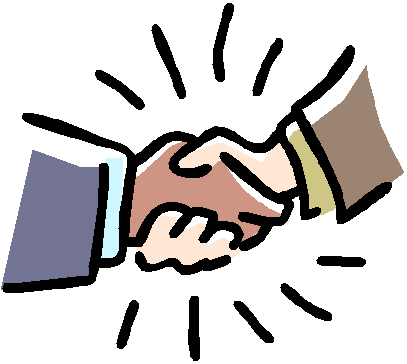 Introduce yourself (establish a relationship with the subject)
Know the protocol
Consistent with IRB approved process
Explain the consent procedures and process to the subject
Discuss the ICF with potential subject
Allow adequate time to read the ICF and consider participation and all options
Allow appropriate amount of time for the subject to ask questions and have them answered in an satisfactory manner
Ensure subject is fully informed
How: How to Conduct the ICP?
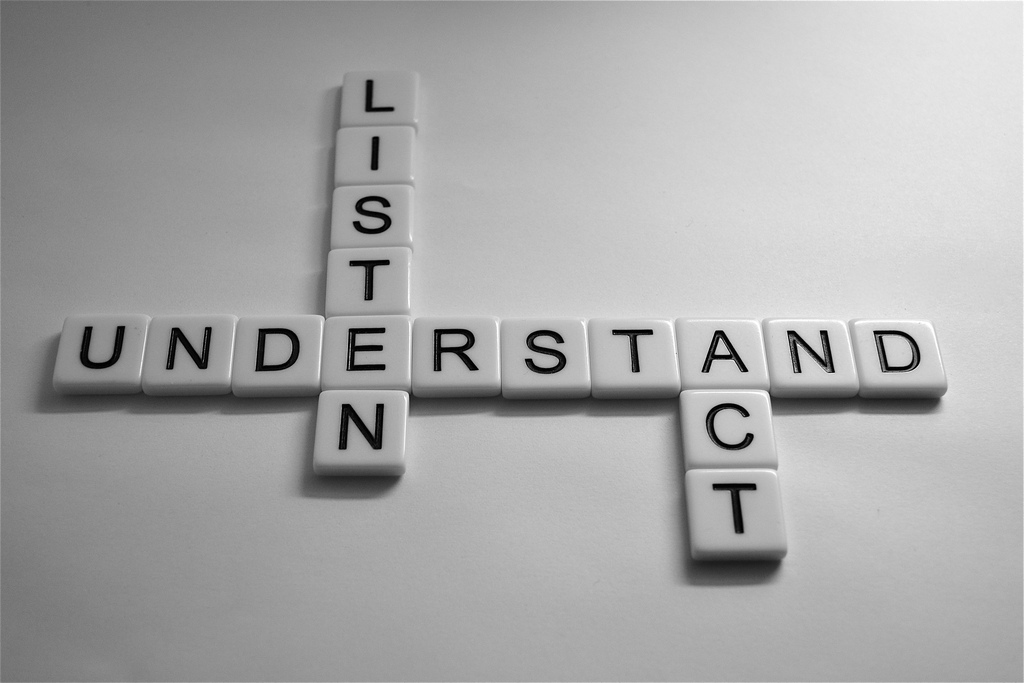 Keep the subject in the center of the process
Be an active listener 
Ask open-ended questions to assess understanding and comprehension
Be aware of non-verbal messages 
Verify his understanding of the research study throughout the process
Be available anytime for any question and answer to subject’s satisfaction
Do not rush the process or the subject/ample time to consider participation
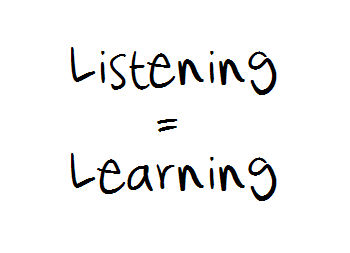 How: How to Conduct the ICP?
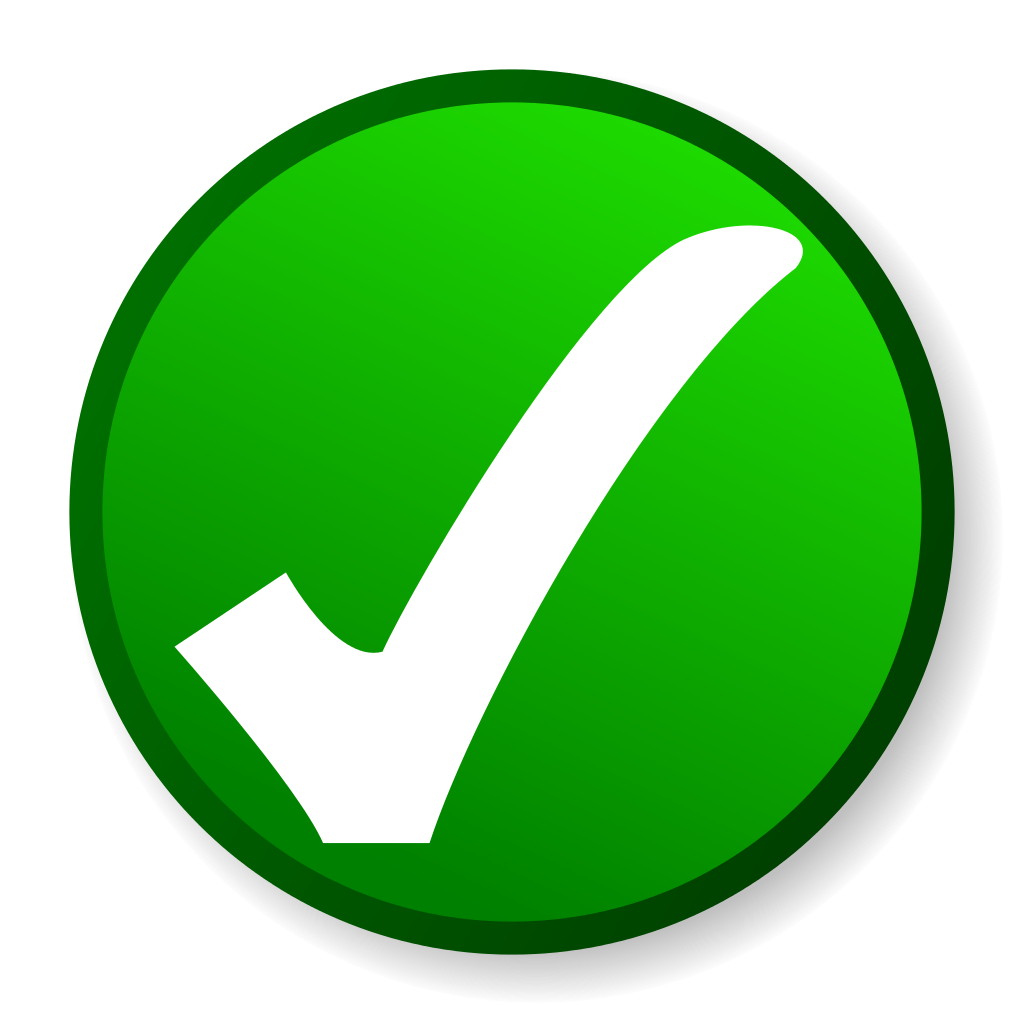 Using language understandable to the subject

Discussion and subject demonstrates understanding

Explanation and discussion performed without coercion or undue influence to participate

Correct version of the ICF was utilized (process for old version)

 Usage of ICF aids: visual, demonstrations, etc. (must be IRB approved)
How: How to Conduct the ICP?
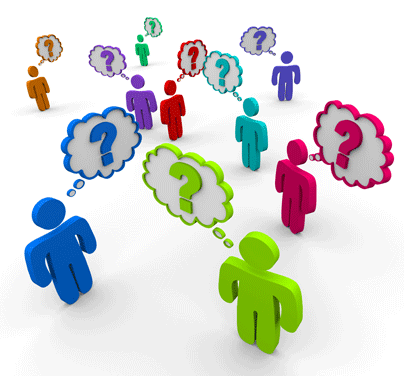 Assessing comprehension:
Teach-back ( “Tell me in your own words”)
Ask open-ended questions
How would you describe the purpose of the study to your family?
What will happen to you in this study?
What are the benefits of you participating in the study?
What are the potential risks involved if you participate?
What are the alternatives treatments available to you if you do not participate??
What: What Will be Discussed During the ICP?
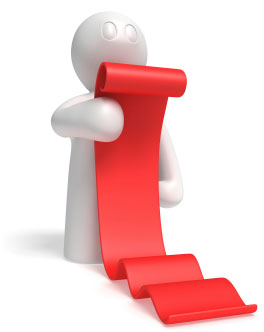 The essential elements of the ICF
What: What Will be Discussed During the ICP?
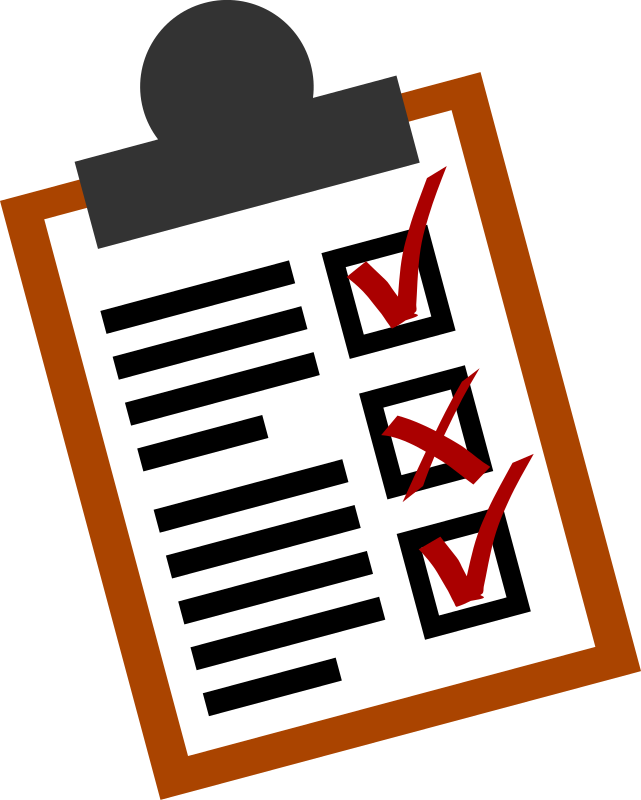 The additional elements of the ICF:
What: What Responsibilities Do We Have as Researchers?
Protect the subject’s rights and safety

Assure each person is adequately informed 

Ensure each subject volunteers without coercion or undue 			 influence to participate in the study

Reduce risk to a minimum for the subject/do no harm

Perform delegated tasks according to the protocol and which     	 you are qualified to conduct
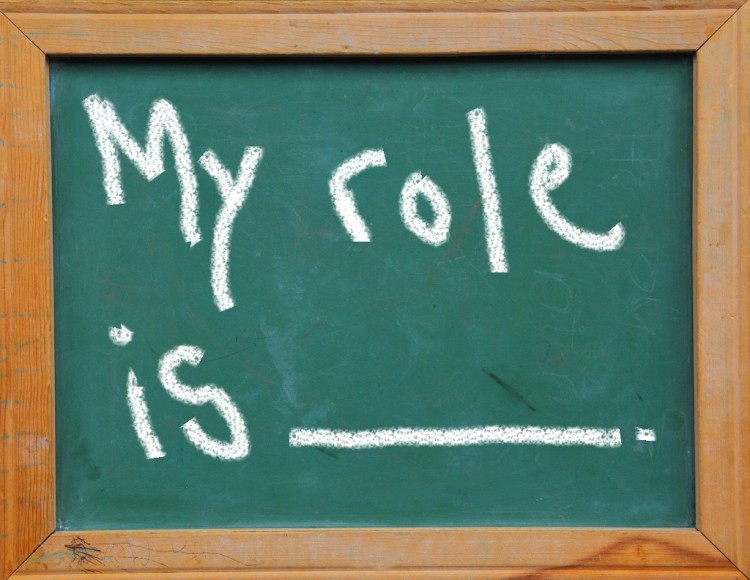 What: What Are Some  Barriers to Conducting the ICP?
For the subject:
Cognition/capacity
Level of education       
Social/cultural values  
Language  
Age     		    
Environment    	
Anxiety/fear
Readability of the ICF
Length of the ICF
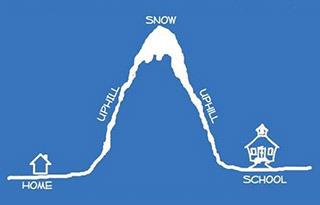 What: What Is Needed After Obtaining Consent?
Original to be maintained with research documents unless approval by IRB to maintain in different manner
Give a copy to subject, give a signed copy if following ICH GCP E6(R2)
Completion of the ICP documentation
Document/place a copy of the signed ICF in the subject’s medical record (if required)
Document continued desire to participate at each subsequent study visit
Re-Consent if needed
Remember--- IT IS an ONGOING PROCESS??
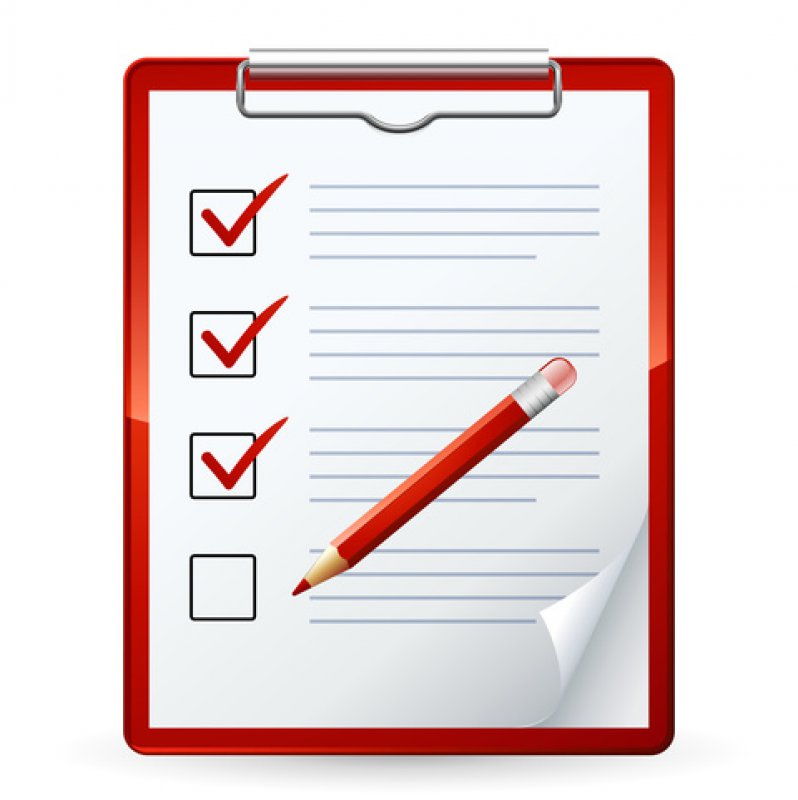 What: What to Document regarding the ICP?
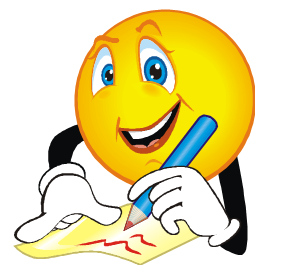 Utilize a template for documentation of the process
Sufficient opportunity to consider participation
ample time and opportunity to inquire details of the trial
ICP conducted without coercion or undue influence
Subject states understanding of procedures, risks, and  benefits
ICF signed and dated before any study procedures were performed
What: What Are Some Audit Findings Associated with the ICP?
Use of incorrect ICF/expired ICF
Research team completing dates/times for subject
Missing signatures/Omission of initials on each page (if this is a requirement)
Subjects not re-consented with revised consent
Incomplete/Incorrect dates/times 
Check boxes within the consent incomplete
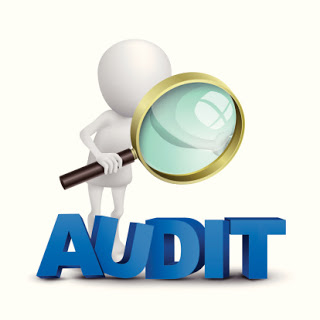 What: What Are Some Audit Findings Associated with the ICP?
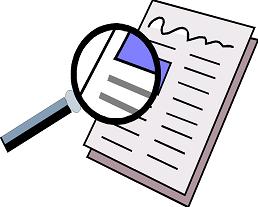 Correction does not follow the SLIDE rule (single line, initialed by person making correction, date, explanation of correction if needed) or the use of white out
Investigator signature outside of 72 hour window (if this is a requirement)
ICP documentation not found
Person obtaining consent not qualified (not on DOA, not on IRB application)
What: What Needs to be Performed to Correct Errors?
Re-training 

Memo/Note to files for additional clarification

Report to the IRB per IRB SOPs

Internal audits

CAPA (Corrective and Preventive Action)
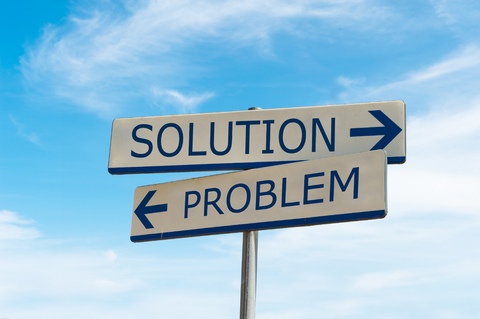 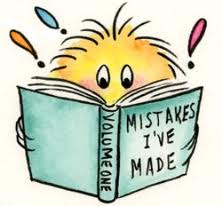 What: What Should You Do To Avoid Mistakes?
Double check the ICF before ending the consent process for initials/dates/times/signatures, etc.
Ensure the correct version of the consent is the only version available to the research team
Make corrections to the ICF at the time of the ICP if needed
Know the appropriate way to correct errors
Create procedure if re-consenting is needed
Obtain needed signature of investigator within 72 hours
Utilize a template to document the ICP
Make sure that all study team members that are obtaining consent are qualified
Learn from previous errors made by you and others
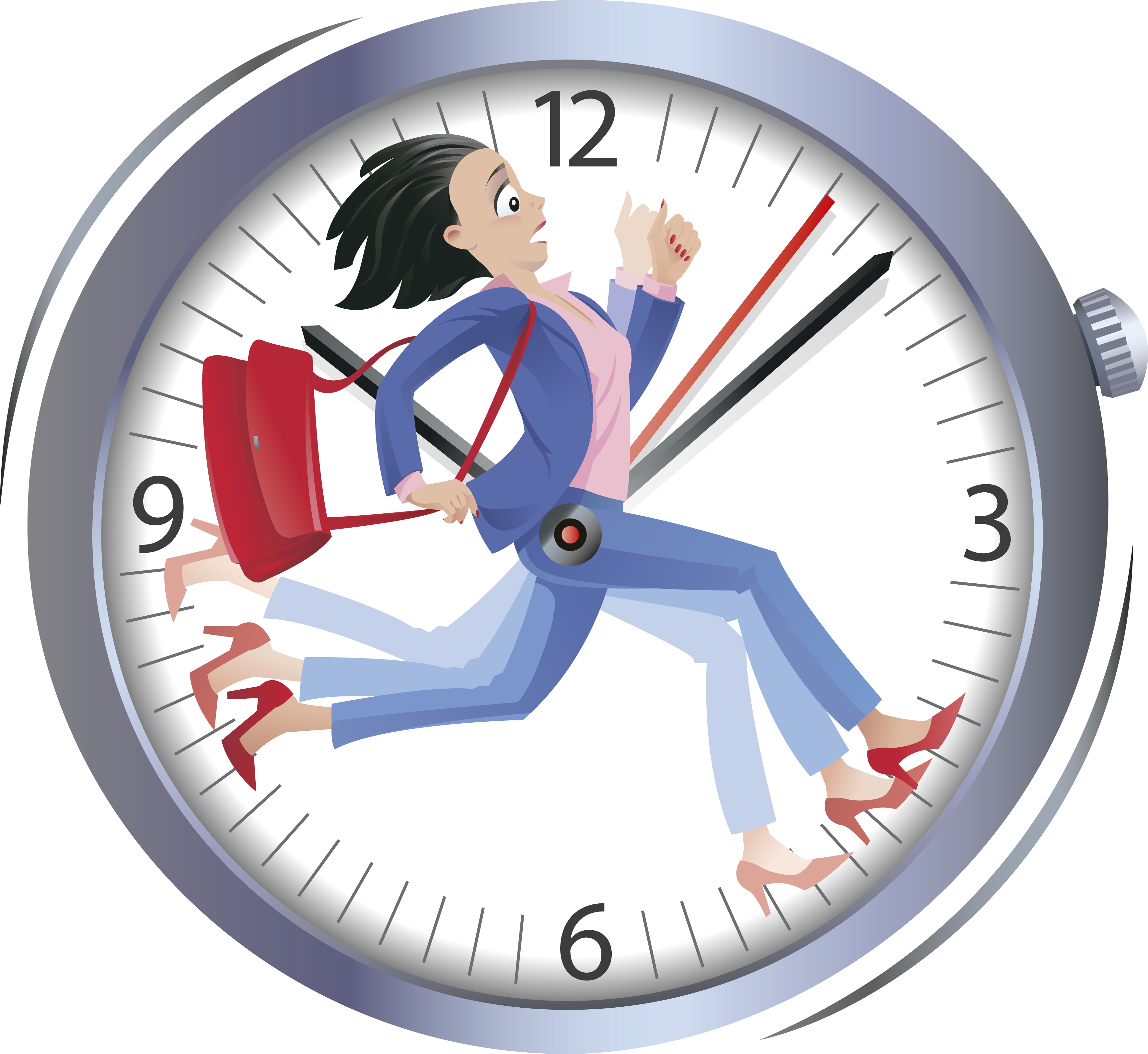 What: What To Do If Mistakes/Errors Occur?
Perform a root cause analysis

Document on protocol deviation log

May need to report to IRB depending on the error(s)

Correct as soon as possible

Follow ALCOA-C (Attributable, Legible, Contemporaneous, Original, Accurate and Complete

Follow the SLIDE (single line, initial, date, error) rule
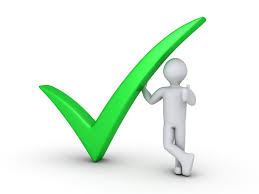 Summary-Doing IT Right!!
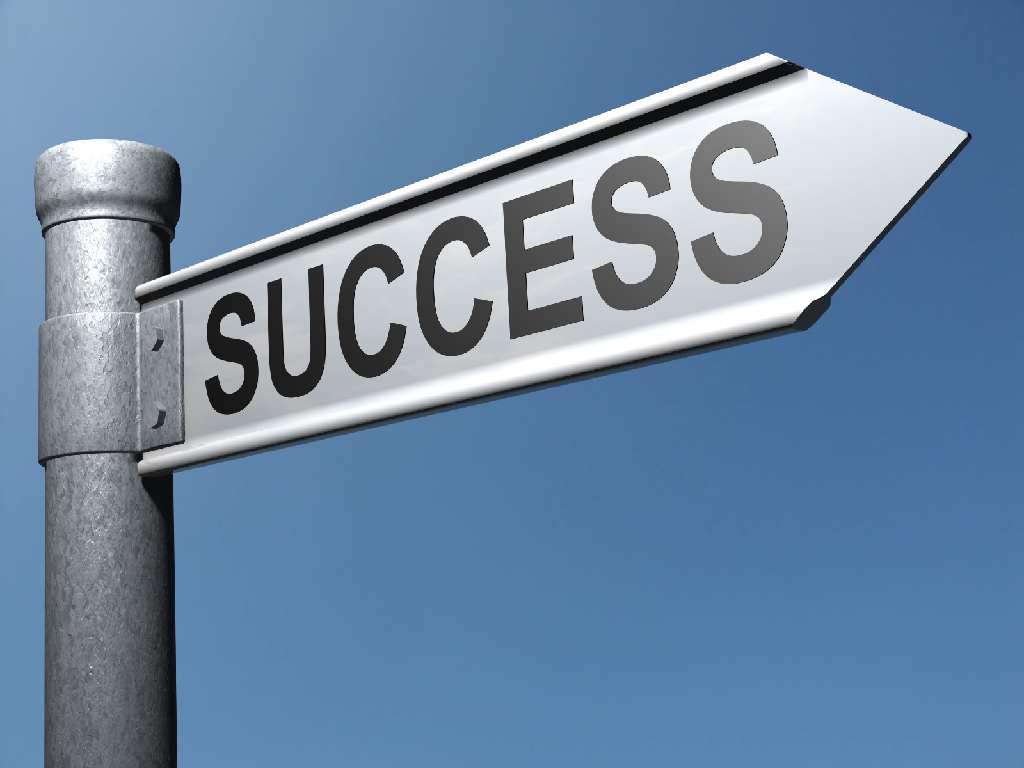 Remember:
Follow the applicable regulations, guidance, and/or SOPs for obtaining consent
The ICP is conducted to protect the rights, safety, and well-being of subjects
To ensure the subject is fully informed and has a good understanding of the research procedures
To be proactive if mistakes/errors occur, implement the appropriate CAPA
The process is on-going
Take your time and DO IT RIGHT!!
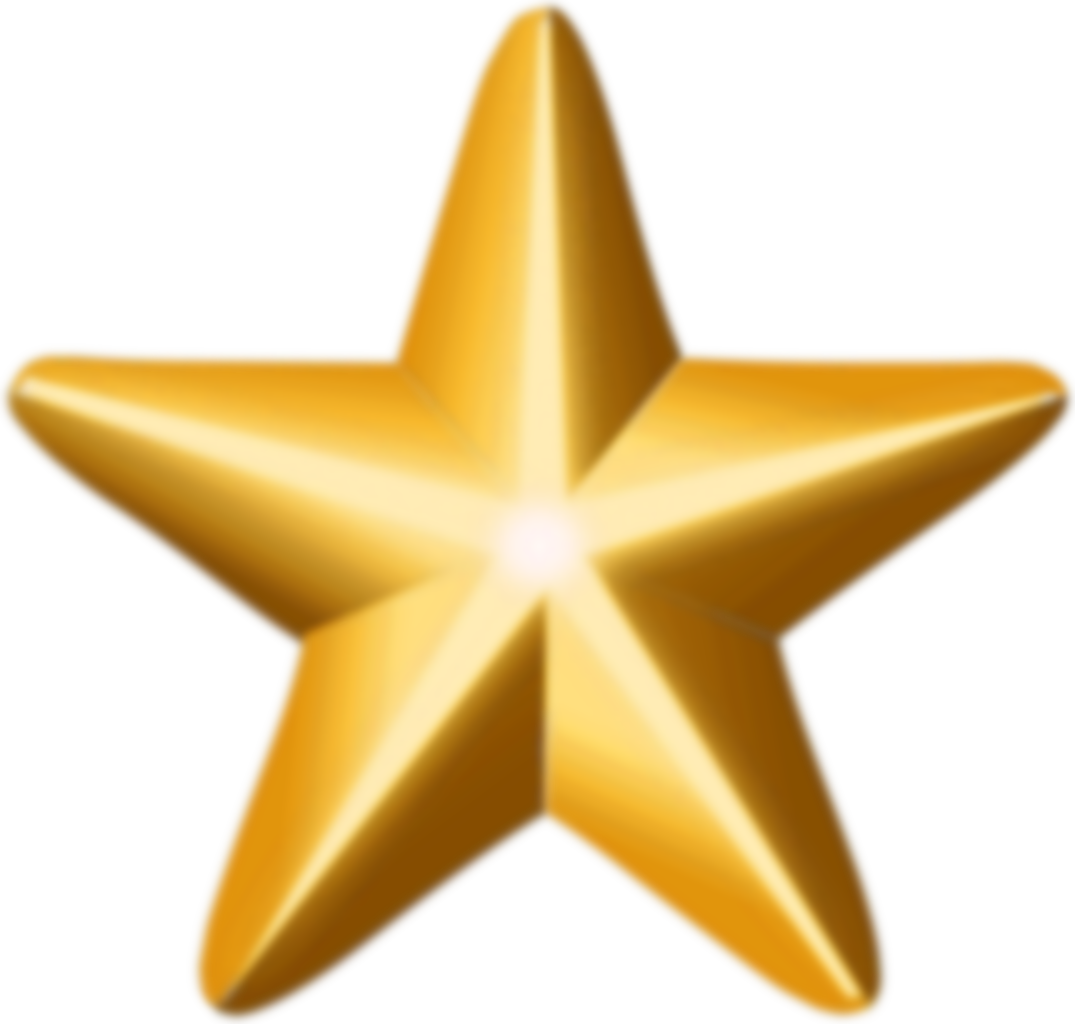